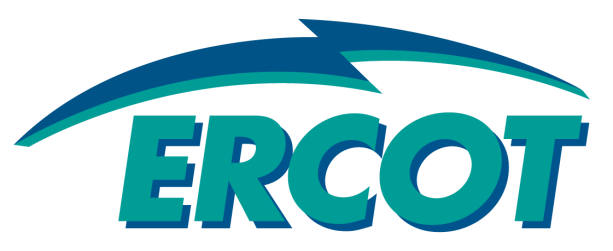 Update Multi-Interval Real Time Market Prototype

SAWG 
02/22/2016
MIRTM Update
Status:

First iteration of MIRTM prototype coding completed
Software Testing in progress


Next Steps:

Update “Proposed Study Process MIRTM” to address inclusion of Fast Generation Resources

http://www.ercot.com/content/wcm/key_documents_lists/51007/Proposed_Study_Process_MIRTM.doc

ERCOT will give presentation on the mathematical model of the MIRTM prototype once the software is ready for conducting studies

Request clarification on the Offer, Temporal constraints data to be used for Fast Generation Resources
Generic?
Verifiable?
Other?
[Speaker Notes: Slide #5]
MIRTM update
General Features MIRTM prototype:

Study period 30 minutes

Telemetered ramp rates used for entire study period

Telemetered status used for entire study period

Ramp Rate constraints coupling intervals in study period
[Speaker Notes: Slide #5]
MIRTM update
Load Resource Modelling

Parameters:
Single part Energy Bid to Buy $/MWh (Not to exceed price, MW)
Same Energy Bid for all intervals in study period

Ramp Period (start time): Advance notice required

Minimum Run Time: If struck, the minimum time that the Load Resource is curtailed

Maximum Run Time: If struck, the maximum time that the Load Resource can be curtailed

Return to Service Time: After recall, the time period when Load Resource is not available to MIRTM

MIRTM will not consider a Load Resource if its Ramp Period + Minimum Run Time is more than the study period (30 minutes)

Maximum Run Time and Return to Service Time are partially managed outside the MIRTM engine
[Speaker Notes: Slide #5]
MIRTM update
Load Resource Modelling

Request Clarification (Settlements issue):

For what time period is a Load Resource eligible for Make Whole IF Real-Time binding LMP does not materialize?

Options:
Fixed number of 15 minute settlement intervals (e.g. 1)
Other ?
[Speaker Notes: Slide #5]
MIRTM update
Fast Generator Resource Modelling

Parameters:
Three Part Offer (Temperature dependent StartUp Cost $, Minimum Energy Cost @LSL, EOC)

Temperature dependent Start Time (Hot, Intermediate, Cold)

Minimum On Time

Minimum Off Time

StartUp and Shutdown constraints to cycle Fast Generator Resources

MIRTM will not consider a Fast Generator Resource if its applicable temperature dependent StartTime+ Minimum On Time is more than the study period (30 minutes)
[Speaker Notes: Slide #5]